RENTAL HOUSING & DISCRIMINATION
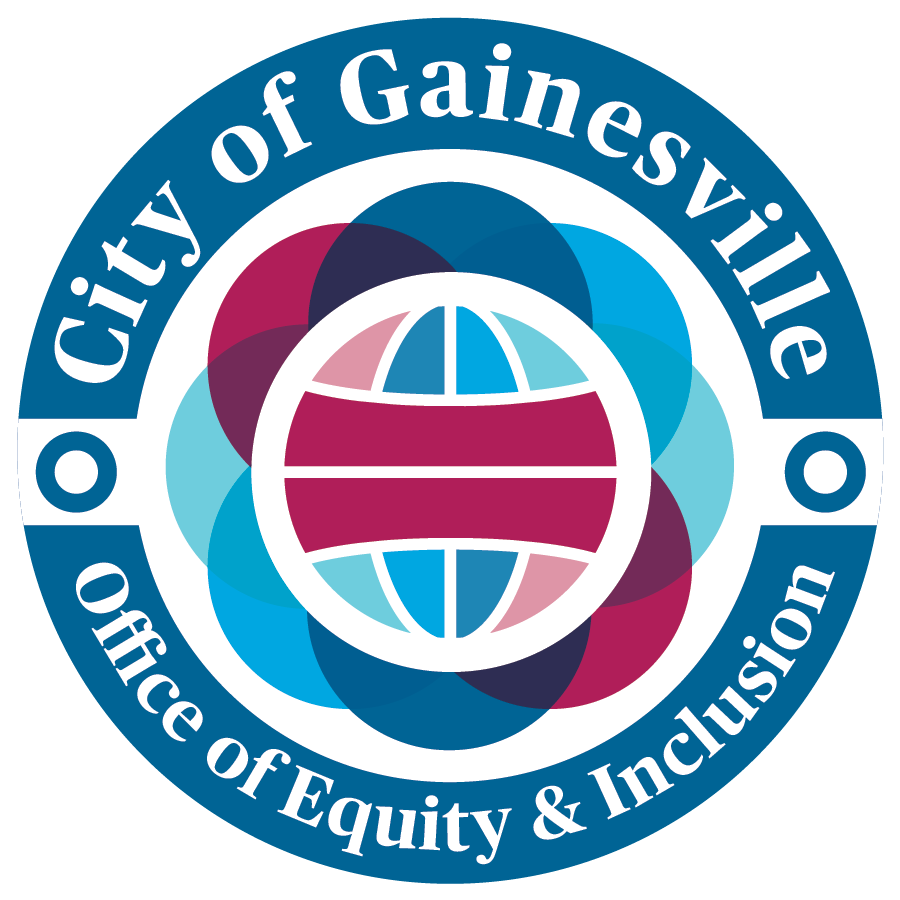 City of Gainesville’s Office Of Equity And Inclusion
“RENTERS ARE ENTITLED TO HOUSING FREE OF DISCRIMINATION”
OBJECTIVE
“Renters are entitled to housing free of discrimination”
The Office of Equity & Inclusion achieves this through:
Outlined Vision & Mission
Anti-discrimination Law 
Enforcement
[Speaker Notes: PUBLIC ENGAGEMENT & COMMUNITY OUTREACH (highlight a few of those listed below)
City of Gainesville Job Fair 
Departmental Open Houses 
Dismantling Prejudices & Biases Events
Community Expos & Small Business Events
Annual Employment Law Seminar 
OEO Website & Social Media
Radio/TV
Exhibits and Tables At Events]
OFFICE of EQUITY & INCLUSION
Vision:
The Office of Equity and Inclusion aspires to help create and sustain a city-wide culture that understands that diversity, equity, and inclusion are essential to the City’s mission and strategic direction. 

We will serve as a change agent to shape the City of Gainesville’s future to one where all Community Builders and Neighbors can fully realize their potential.

Mission:
Our office provides expertise, tools, data and programming to promote diversity, equity and inclusion.

We drive cultural transformation through education, policy development and guidance, the celebration of diversity, and fair and objective responses to complaints and concerns.
WHAT IS DISCRIMINATION?
Discrimination: The unjust or prejudicial treatment of different categories of people
Anti-discrimination laws are designed to prevent discrimination against specific protected classes
Under Gainesville City Code (Chapter 8), it is illegal to deny anyone housing based on a protected classes
[Speaker Notes: What Discrimination Is
Laws that cover those types of discrimination
Go into investigative process]
WHAT ARE THE PROTECTED CLASSES?
Race
Color
Gender
Age
Religion
National Origin
Marital Status
Sexual Orientation
Disability
Gender Identity
Retaliation 
Citizenship Status
Lawful Source Of Income
Veteran Status
Status as a Victim of:
Domestic Violence 
Dating Violence
Stalking
[Speaker Notes: What Discrimination Is
Laws that cover those types of discrimination
Go into investigative process]
CITY OF GAINESVILLE CODE OF ORDINANCES (CHAPTER 8)PROHIBITED PRACTICES
Refusing to rent 
Pursuing eviction
Imposing different terms, conditions, or privileges 
Misrepresenting availability of a unit
Using discriminatory advertising
CITY OF GAINESVILLE CODE OF ORDINANCES (CHAPTER 8)PROHIBITED PRACTICES (CONTINUED)
Harassing, degrading, or embarrassing a tenant
Steering to a specific community or area
Requiring disclosure of citizenship status
Refusing to permit reasonable modifications based on disability
Refusing to make reasonable accommodations based on disability
Retaliating based on protected activity
INVESTIGATIONS
The Office of Equity and Inclusion investigates housing discrimination complaints based on a protected class 
We are a neutral 3rd party investigating whether a violation of Chapter 8 has occurred
180 days to file a complaint from the date of incident
Investigation can include onsite visits, interviews, reviewing policies and procedures, and other relevant documents
Goal of 100 days to complete the investigation
COMPLAINT PROCESS
CONTACT US
Office of Equity and Inclusion
222 East University Avenue
P.O. Box 490-Station 52
Gainesville, Florida 32602
(352) 334-5051 (office) (352) 334-2088 (fax)
Florida Relay Service: 7-1-1
TTY: (352) 334-2069
Equal Opportunity Director
Sylvia Warren (Acting)
Compliance Investigators
Innocent Umoinyang
Shakayla Birch
Thank You.
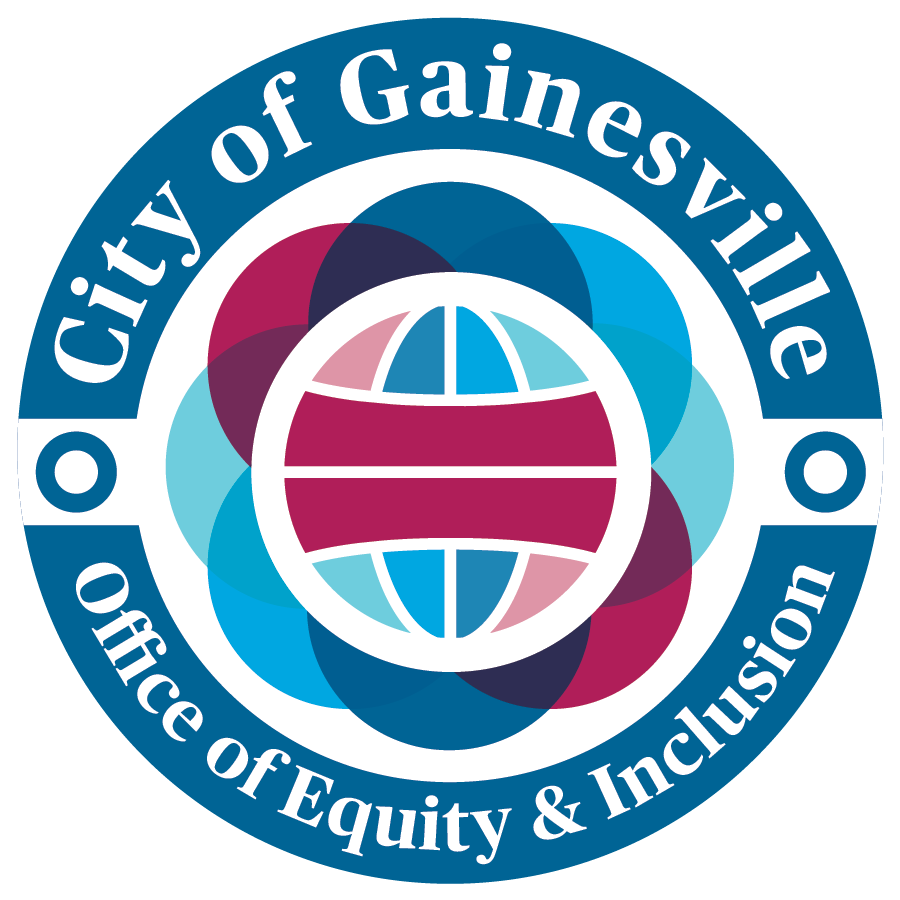